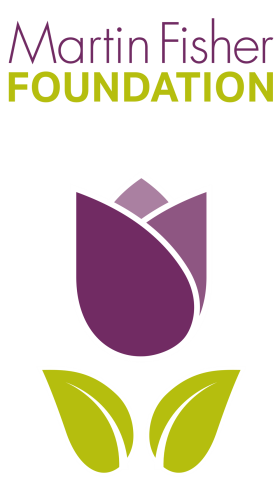 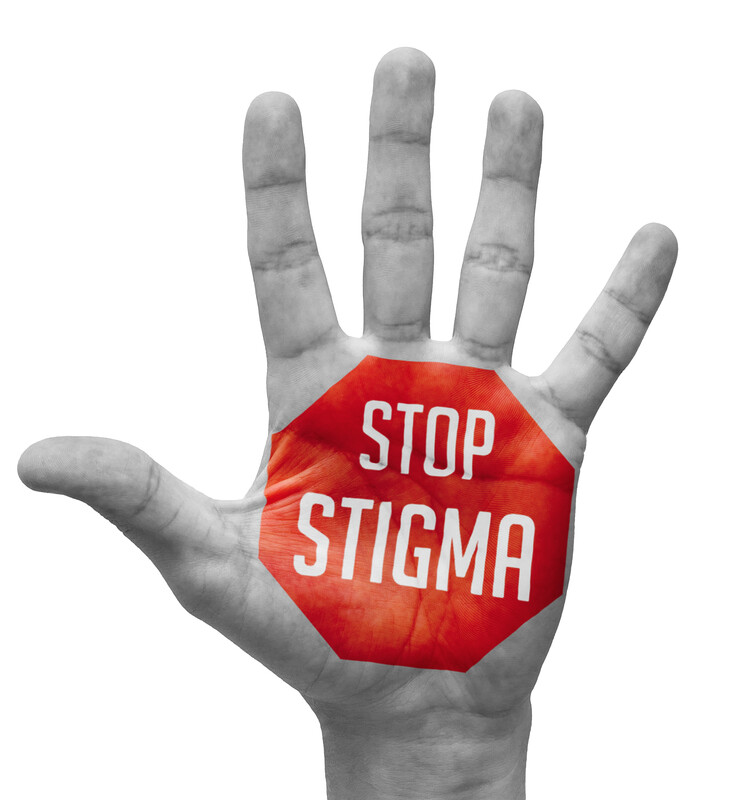 HIV &
Healthcare
Stigma
Eileen Nixon
Consultant Nurse, Brighton & Sussex University Hospitals
Brighton & Hove HIV Stigma working group
Towards Zero HIV Task-force
Trustee of The Martin Fisher Foundation
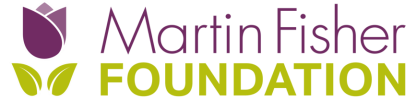 Brighton & Hovestigma data
South East England Stigma experiences
The beginning of the endof HIV stigma
Reflect on your own perceptions /judgements of people living with HIV
Use universal precautions appropriately when handling blood and body fluids
Challenge prejudice or discriminatory behaviour towards people with HIV
Be mindful that some people with HIV may have self-stigma or anticipated stigma and may interpret your actions differently than you intended
Show your family and friends the Brighton & Hove public awareness campaign here 
If you would like to get involved please contact eileen.nixon1@nhs.net  or gillian.dean2@nhs.net
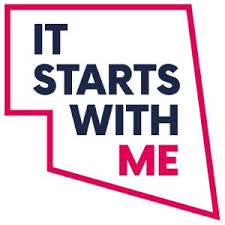